创智赛道应用提案模板
该模板仅供参考，具体内容请按需设计。
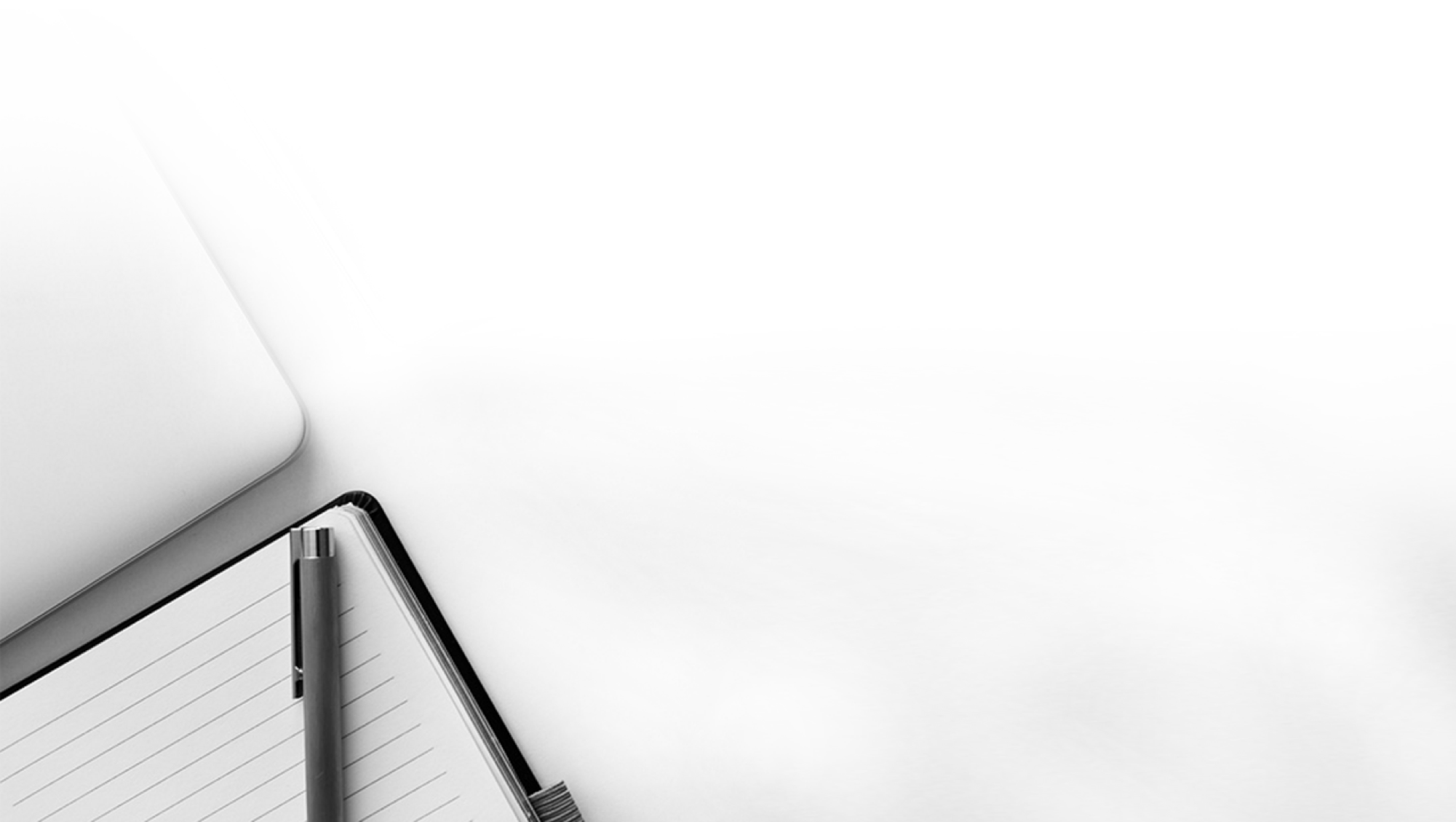 目录 contents
01
应用需求分析
02
应用场景描述
03
应用价值阐述
04
05
06
应用的定价思考
应用的实施交付
应用特色亮点
需求背景
场景来源：
客户痛点：
业务目标：
场景描述
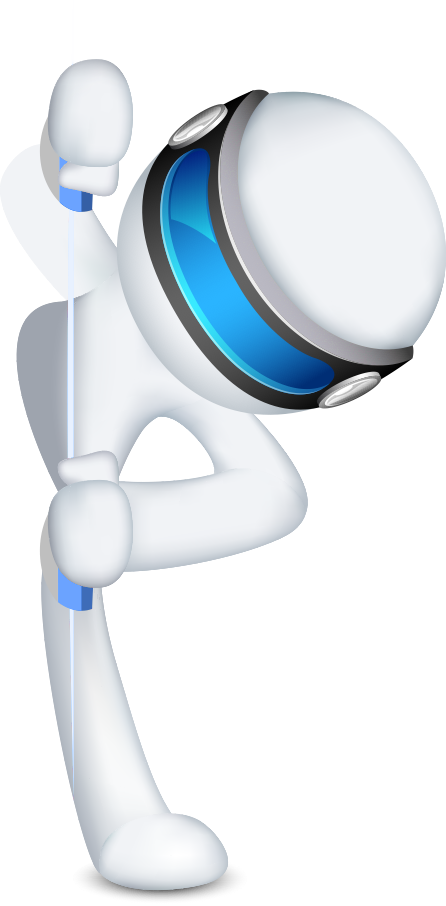 目标客群：
主要服务对象：
     
主要解决的问题 ：
价值阐述：数据驱动场景说明
To be
现状
事找人，轻松高效做
模具达到保养条件时，透过数据侦测，派发【模具保养领用】任务卡
哪些模具哪天需要保养领用：ATHENA帮你安排
模具存放在哪：ATHENA指引你快速定位领取
靠人
线下透过手工台账管理和模具的手工履历表
依台账自行安排保养时间
安排检查前领用模具：查找存放库位，领取实物
应用的定价思考
应用实施交付规划
应用特色亮点
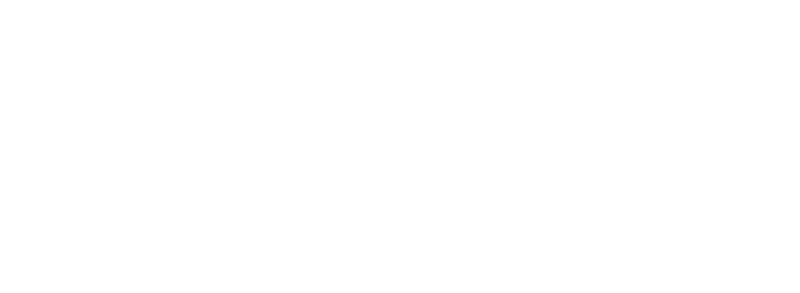 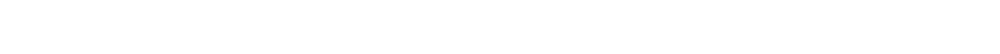